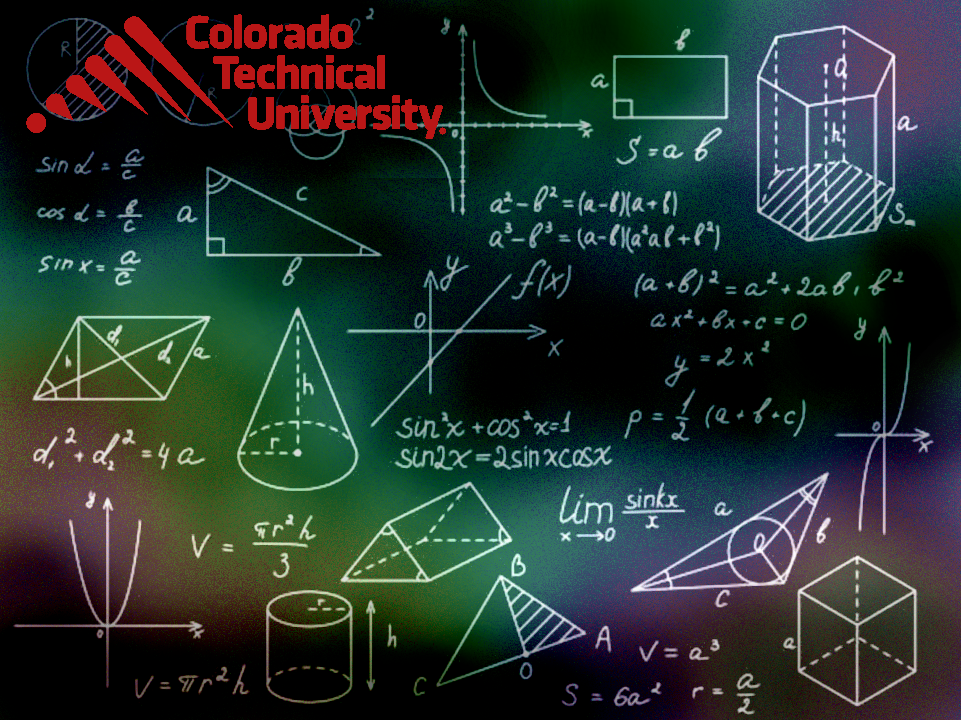 Welcome to 
Unit 2- Part 04


MATH116-Foundations for Calculus
https://media.istockphoto.com/vectors/green-blackboard-mathematical-with-thin-line-shapes-and-inscriptions-vector-id1084380192?k=6&m=1084380192&s=612x612&w=0&h=TcEOVpnUmyuswT4Pay
AL6lNiHU8SS8g33yOSg-jR5BE=
What’s Up?
Today we will be going over:

	Review of polynomial graphs
	Complex numbers
What’s Up?
Outcome 2) Graph polynomial functions using the leading-term test, factoring, zeros and their multiplicities.
Review
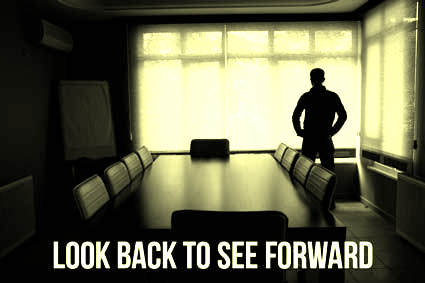 http://995642590.r.lightningbase-cdn.com/wp-content/uploads/2010/12/looking-back-hrexaminer-v144-cover425px.jpg
Lines
To define a unique line, you need:
two points
or
a point and a slope
Lines
The standard form of the equation of a line involves a point and a slope: 

		y = mx + b
y-intercept
slope
Lines
Slope of a line given a graph:  

			m =




            rise            run
rise
                                    .
run
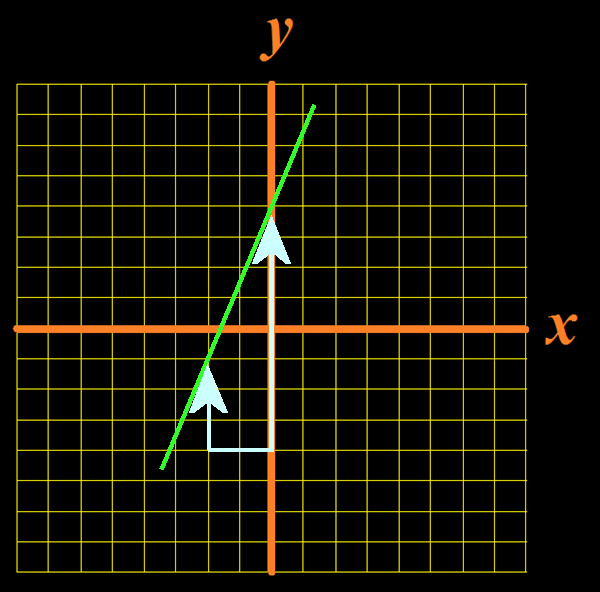 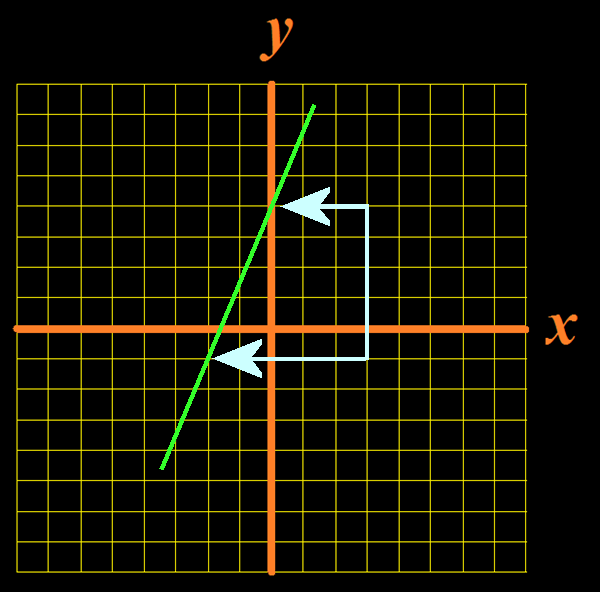 Vfrench, 2012
Lines
Slope of a line given two points:  
(x1,y1) (x2,y2)

			m =
y1 – y2
                                                             .
x1 – x2
Lines
Positive slopes    Negative slopes
move upward      move downward
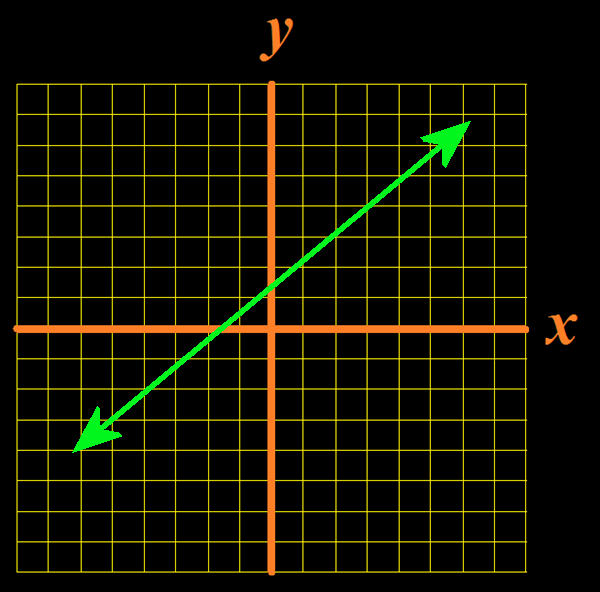 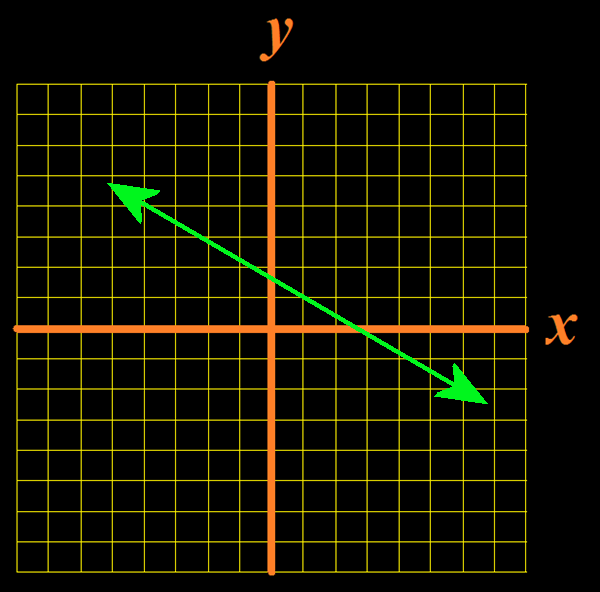 Vfrench, 2012
Lines
“b” is the y-intercept
	where the “x” value is 0
	where the graph crosses 
		the y-axis
Lines
“b” is the y-intercept
	where the “x” value is 0
	where the graph crosses 
		the y-axis
	b = y – mx
Parabolas
The equation of a parabola is:

ax2 + bx + c = y
 
“a” “b” and “c” determine the shape and location of the curve
Parabolas
ax2 + bx + c = y
If “a” is positive, the curve will be cup-shaped
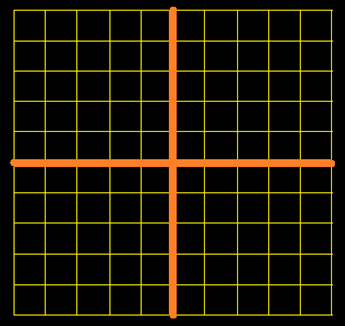 8 

  6
 
  4
 
  2
 
 0
 
 -2
 
 –4
 
 -6

 -8
-4  –3  –2  –1  0    1   2   3   4
Vfrench, 2020
Parabolas
ax2 + bx + c = y
If “a” is negative, the curve will be hill-shaped
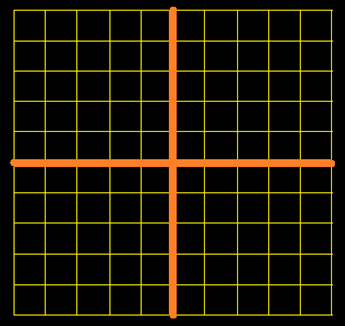 8 

  6
 
  4
 
  2
 
 0
 
 -2
 
 –4
 
 -6

 -8
-4  –3  –2  –1  0    1   2   3   4
Vfrench, 2020
Parabolas
A positive “c” shifts the curve up
A negative shifts it down
y = x2 + 7
y = x2 - 7
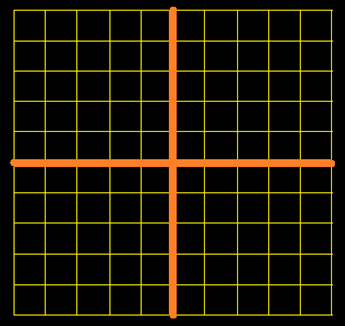 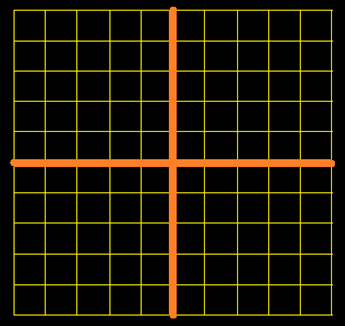 10 

  
 
  5
 
 
 
 0
 
 
 
 –5
 


-10
10 

  
 
  5
 
 
 
 0
 
 
 
 –5
 


-10
-8  –6  –4  –2  0    2   4   6   8
-8  –6  –4  –2  0    2   4   6   8
Vfrench, 2020
Parabolas
Changing “b” will move the curve both vertically and horizontally
y = x2 + 7x
y = x2 - 7x
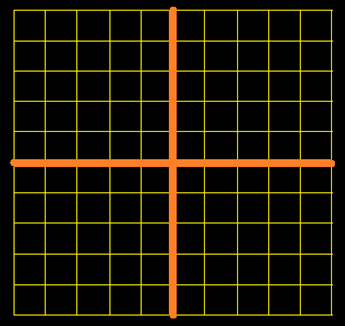 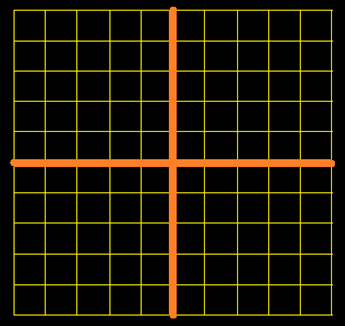 10 

  
 
  5
 
 
 
 0
 
 
 
 –5
 


-10
10 

  
 
  5
 
 
 
 0
 
 
 
 –5
 


-10
-8  –6  –4  –2  0    2   4   6   8
-8  –6  –4  –2  0    2   4   6   8
Vfrench, 2020
Questions?
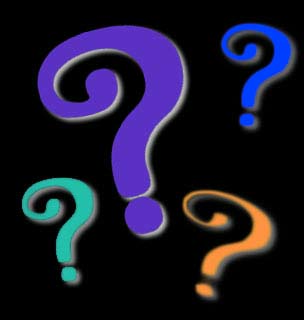 http://i.imgur.com/aliTlT3.jpg
Complex Numbers
Remember how easy it is to factor a difference of two squares?

x2 – 4  =  (x – 2) (x + 2)
Complex Numbers
What is the factoring for: 
x2 + 4

Hmm… not so easy after all
Complex Numbers
An Italian mathematician/astrologer named Girolamo Cardano 
(1501-1576) 
thought it should be!
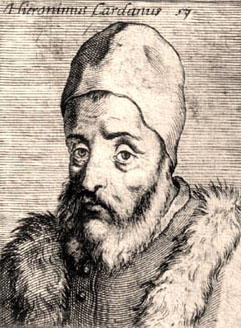 https://www.daviddarling.info/encyclopedia/C/Cardano.html
Complex Numbers
Girolamo was illegitimate, and his mother tried to abort him

His father was a 
famous lawyer who 
was a friend of 
Leonardo da Vinci
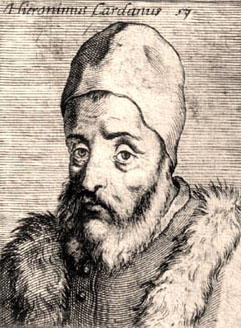 https://www.daviddarling.info/encyclopedia/C/Cardano.html
Complex Numbers
Cardano was the first mathematician to use negative 
numbers systematically 
in algebraic equations
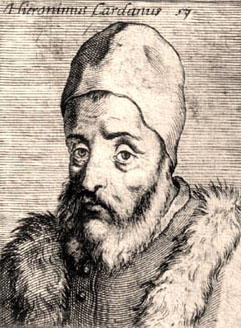 https://www.daviddarling.info/encyclopedia/C/Cardano.html
Complex Numbers
He wanted to discover a solution to:   x2 + 4
that would be as easy 
as for:        x2 - 4
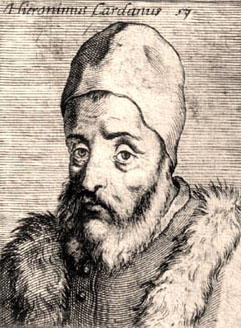 https://www.daviddarling.info/encyclopedia/C/Cardano.html
Complex Numbers
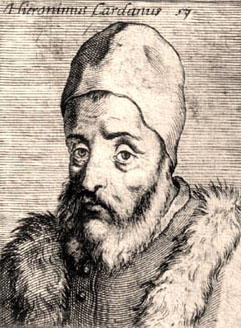 https://www.daviddarling.info/encyclopedia/C/Cardano.html
Complex Numbers
?
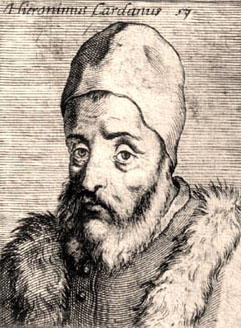 https://www.daviddarling.info/encyclopedia/C/Cardano.html
Complex Numbers
?
?
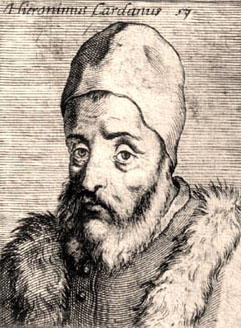 https://www.daviddarling.info/encyclopedia/C/Cardano.html
Complex Numbers
?
?
?
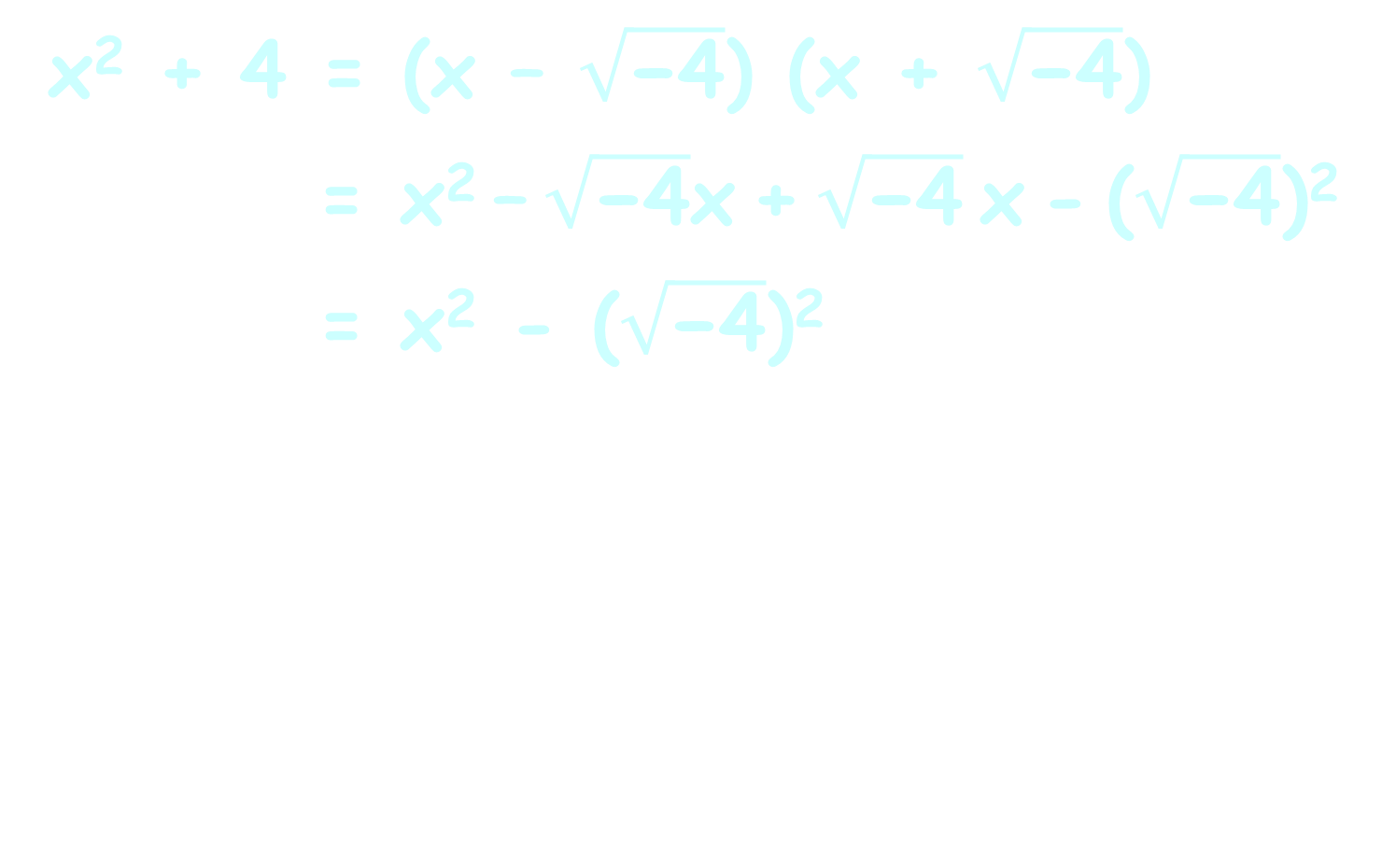 https://www.daviddarling.info/encyclopedia/C/Cardano.html
Complex Numbers
?
?
?
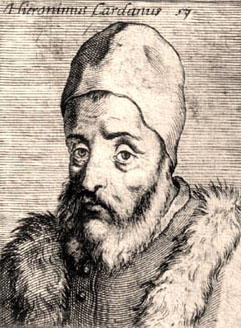 ?
https://www.daviddarling.info/encyclopedia/C/Cardano.html
Complex Numbers
?
?
?
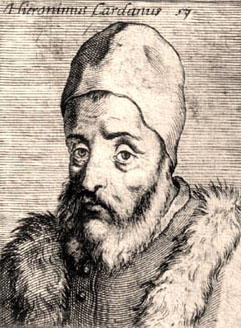 ?
https://www.daviddarling.info/encyclopedia/C/Cardano.html
Complex Numbers
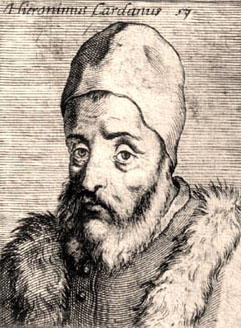 https://www.daviddarling.info/encyclopedia/C/Cardano.html
Complex Numbers
But he didn’t let that slow him down!

He said:
“Nevertheless, 
we will operate!”
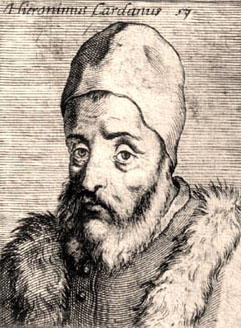 https://www.daviddarling.info/encyclopedia/C/Cardano.html
Complex Numbers
Cardano called these roots of negative numbers “ghost numbers”
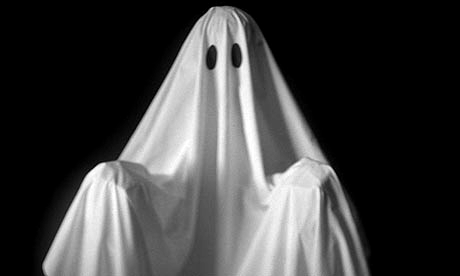 https://www.vox.com/2014/11/1/7138083/celebrate-the-spooky-weekend-with-this-ghost-playlist
Complex Numbers
These ghost numbers were actually a new kind of number called “complex numbers”
Complex Numbers
Cardano was also a famous physician

He was the first to describe typhoid fever
Complex Numbers
He was the first to say that deaf people actually had minds and should be educated just like hearing people
Complex Numbers
He was also a gambler and notoriously short of money

He made money by writing a book on how to cheat at gambling
Complex Numbers
He cut off the ears of one of his sons who had stolen money from him
Complex Numbers
In 1570, he was accused of heresy for casting the horoscope of Jesus
Complex Numbers
He was arrested and spent several months in prison
Complex Numbers
He also cast his own horoscope when he was 16

It said he would 
die before he was
75
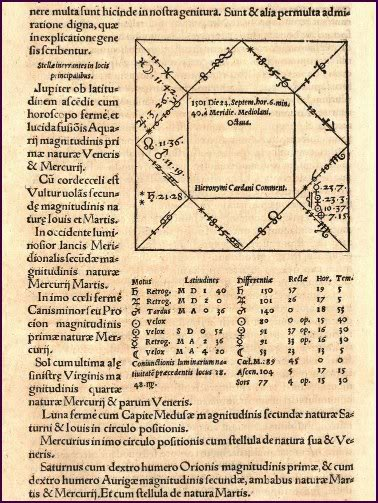 Complex Numbers
As he approached his 75th
birthday (still hale
and hearty), he 
committed suicide
4 days before his 
birthday to ensure
his prediction was
correct
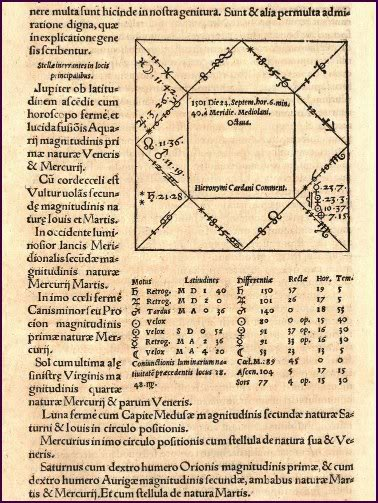 Questions?
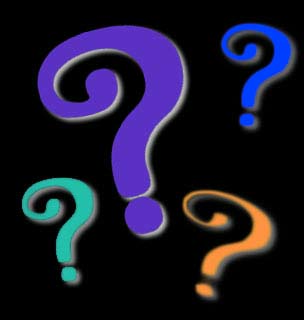 http://i.imgur.com/aliTlT3.jpg
Complex Numbers
Complex Numbers
Complex numbers are written:

a + b i

          real       imaginary
          part         part
Complex Numbers
Every real number is a complex number in which the imaginary part equals zero:

17 = 17 + 0 i
Complex Numbers
Complex numbers are usually designated "z“

z = a + b i
Complex Numbers
Writing a complex number:
a + b i
Is called “standard form”
COMPLEX NUMBERS
IN-CLASS PROBLEM 1
The real part coefficient of   
9 + 6i   is:	
 
The imaginary part coefficient of   9 + 6i   is:
COMPLEX NUMBERS
IN-CLASS PROBLEM 1
The real part coefficient of   
9 + 6i   is:  9	
 
The imaginary part coefficient of   9 + 6i   is:  6
COMPLEX NUMBERS
IN-CLASS PROBLEM 2
The real part coefficient of   
5 – 2i   is:	 
 
The imaginary part coefficient of   5 – 2i   is:
COMPLEX NUMBERS
IN-CLASS PROBLEM 2
The real part coefficient of   
5 – 2i   is:	  5
 
The imaginary part coefficient of   5 – 2i   is:  -2
Questions?
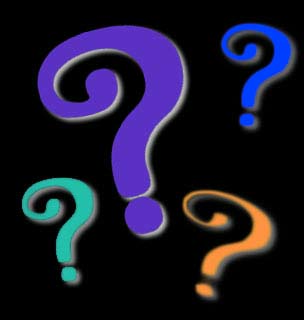 http://i.imgur.com/aliTlT3.jpg
Complex Numbers
Arithmetic with complex numbers:

(a+bi) + (c+di) = (a+c) + (b+d)i
 
(a+bi) - (c+di) = (a-c) + (b-d)i
COMPLEX NUMBERS
IN-CLASS PROBLEM 3
(6 + 4i ) + (7 + 5i ) =
COMPLEX NUMBERS
IN-CLASS PROBLEM 3
(6 + 4i ) + (7 + 5i ) = 13 + 9i
COMPLEX NUMBERS
IN-CLASS PROBLEM 4
(–4 + 3i ) + (8  – 10i ) =
COMPLEX NUMBERS
IN-CLASS PROBLEM 4
(–4 + 3i ) + (8  – 10i ) = 4 - 7i
COMPLEX NUMBERS
IN-CLASS PROBLEM 5
(2 + i ) – (6 – 9i ) =
COMPLEX NUMBERS
IN-CLASS PROBLEM 5
(2 + i ) – (6 – 9i ) = (2+i ) -6 --9i
COMPLEX NUMBERS
IN-CLASS PROBLEM 5
(2 + i ) – (6 – 9i ) = (2+i ) -6 --9i 			 	= 2+i -6 +9i
COMPLEX NUMBERS
IN-CLASS PROBLEM 5
(2 + i ) – (6 – 9i ) = (2+i ) -6 --9i 			 	= 2+i -6 +9i 
				= -4 +10i
COMPLEX NUMBERS
IN-CLASS PROBLEM 6
(17 + 51i ) – (–19 – 88i ) =
COMPLEX NUMBERS
IN-CLASS PROBLEM 6
(17 + 51i ) – (–19 – 88i ) = 
		= 17+51i --19 --88i
COMPLEX NUMBERS
IN-CLASS PROBLEM 6
(17 + 51i ) – (–19 – 88i ) = 
		= 17+51i --19 --88i
		= 17+51i +19 +88i
COMPLEX NUMBERS
IN-CLASS PROBLEM 6
(17 + 51i ) – (–19 – 88i ) = 
		= 17+51i --19 --88i
		= 17+51i +19 +88i
		= 36 + 139i
COMPLEX NUMBERS
IN-CLASS PROBLEM 7
COMPLEX NUMBERS
IN-CLASS PROBLEM 7
COMPLEX NUMBERS
IN-CLASS PROBLEM 7
COMPLEX NUMBERS
IN-CLASS PROBLEM 7
COMPLEX NUMBERS
IN-CLASS PROBLEM 8
COMPLEX NUMBERS
IN-CLASS PROBLEM 8
COMPLEX NUMBERS
IN-CLASS PROBLEM 8
COMPLEX NUMBERS
IN-CLASS PROBLEM 8
COMPLEX NUMBERS
IN-CLASS PROBLEM 8
COMPLEX NUMBERS
IN-CLASS PROBLEM 8
Questions?
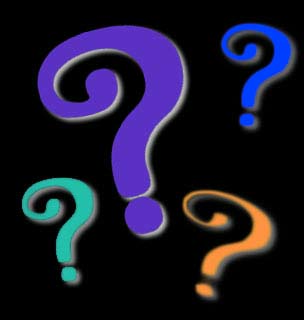 http://i.imgur.com/aliTlT3.jpg
Complex Numbers
Complex Numbers
Complex Numbers
So:

(a+bi) × (c+di) = 

	 (a×c) + (a×d+b×c)i + (b×d)i2

   = ac + (ad+bc)i + bd(-1)

   = (ac-bd) + (ad+bc) i
Complex Numbers
Don’t leave any exponents of i  in a formula!
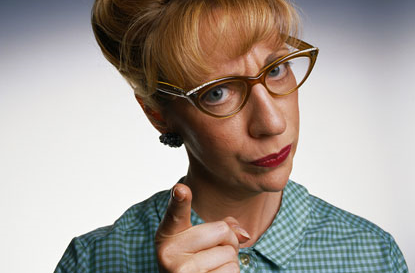 http://scottsauls.com/wp-content/uploads/2015/06/Shame.jpg
In case you missed it…
Don’t leave any exponents of i  in a formula!!!!!
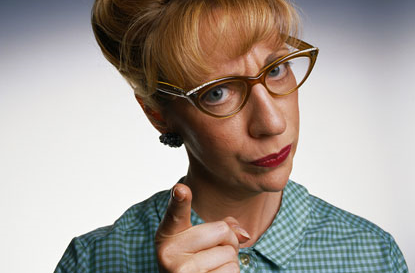 http://scottsauls.com/wp-content/uploads/2015/06/Shame.jpg
Complex Numbers
complex conjugate:    
(a + bi) × (a - bi) = a 2 + b 2
Complex Numbers
Complex Numbers
Complex Numbers
Complex Numbers
For a negative root, take out the “i ” first!
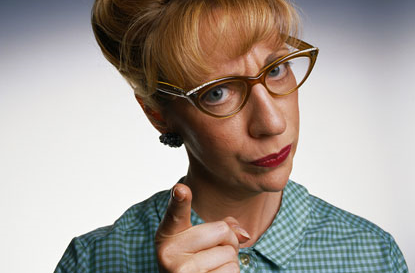 http://scottsauls.com/wp-content/uploads/2015/06/Shame.jpg
COMPLEX NUMBERS
IN-CLASS PROBLEM 9
6i × 4i =
COMPLEX NUMBERS
IN-CLASS PROBLEM 9
6i × 4i = 24i 2
 		are we done?
COMPLEX NUMBERS
IN-CLASS PROBLEM 9
6i × 4i = 24i 2
 		are we done?
No… i 2 = -1… so…
COMPLEX NUMBERS
IN-CLASS PROBLEM 9
6i × 4i = 24i 2
 		= -24
COMPLEX NUMBERS
IN-CLASS PROBLEM 10
2i × 7i =
COMPLEX NUMBERS
IN-CLASS PROBLEM 10
2i × 7i = -14
Did you get it right?
COMPLEX NUMBERS
IN-CLASS PROBLEM 11
2i (7 + 3i ) =
COMPLEX NUMBERS
IN-CLASS PROBLEM 11
2i (7 + 3i ) = 	

Remember, this is an implied multiplication!
COMPLEX NUMBERS
IN-CLASS PROBLEM 11
2i (7 + 3i ) = 14i + 6i 2
COMPLEX NUMBERS
IN-CLASS PROBLEM 11
2i (7 + 3i ) = 14i + 6i 2 	
			 = -6 + 14i
COMPLEX NUMBERS
IN-CLASS PROBLEM 12
-4i (5 + 6i ) =
COMPLEX NUMBERS
IN-CLASS PROBLEM 12
-4i (5 + 6i ) = -20i - 24i 2
COMPLEX NUMBERS
IN-CLASS PROBLEM 12
-4i (5 + 6i ) = -20i - 24i 2 	
			      = 24 - 20i
COMPLEX NUMBERS
IN-CLASS PROBLEM 13
(5 – i )(5 + i )
First, build a box!
COMPLEX NUMBERS
IN-CLASS PROBLEM 13
(5 – i )(5 + i )
Include the terms of the multiplication:
COMPLEX NUMBERS
IN-CLASS PROBLEM 13
(5 – i )(5 + i )
Multiply the numbers on each box:
COMPLEX NUMBERS
IN-CLASS PROBLEM 13
(5 – i )(5 + i )
This is your answer!
(but not the final answer…)
COMPLEX NUMBERS
IN-CLASS PROBLEM 13
(5 – i )(5 + i )
The diagonals cancel:
COMPLEX NUMBERS
IN-CLASS PROBLEM 13
(5 – i )(5 + i )
…and you are left with
= 25 – i 2
COMPLEX NUMBERS
IN-CLASS PROBLEM 13
(5 – i )(5 + i )
…and you are left with
= 25 – i 2
= 25 --1
= 25 + 1
= 26
COMPLEX NUMBERS
IN-CLASS PROBLEM 14
COMPLEX NUMBERS
IN-CLASS PROBLEM 14
COMPLEX NUMBERS
IN-CLASS PROBLEM 14
COMPLEX NUMBERS
IN-CLASS PROBLEM 14
COMPLEX NUMBERS
IN-CLASS PROBLEM 14
COMPLEX NUMBERS
IN-CLASS PROBLEM 14
COMPLEX NUMBERS
IN-CLASS PROBLEM 14
COMPLEX NUMBERS
IN-CLASS PROBLEM 14
COMPLEX NUMBERS
IN-CLASS PROBLEMS 15-18
COMPLEX NUMBERS
IN-CLASS PROBLEMS 15-18
COMPLEX NUMBERS
IN-CLASS PROBLEMS 15-18
COMPLEX NUMBERS
IN-CLASS PROBLEMS 15-18
COMPLEX NUMBERS
IN-CLASS PROBLEMS 15-18
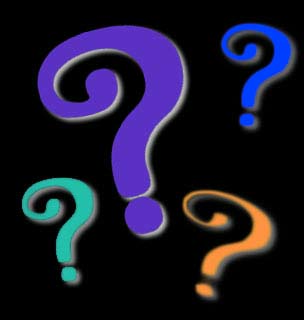 Questions?
http://i.imgur.com/aliTlT3.jpg
You Survived!
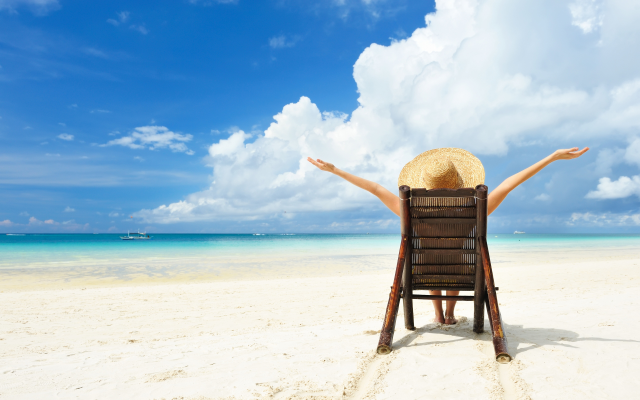 Today we covered:
	Review of Lines and 		
		Quadratics (Parabolas)
	Review of Complex Numbers
www.playbuzz.com